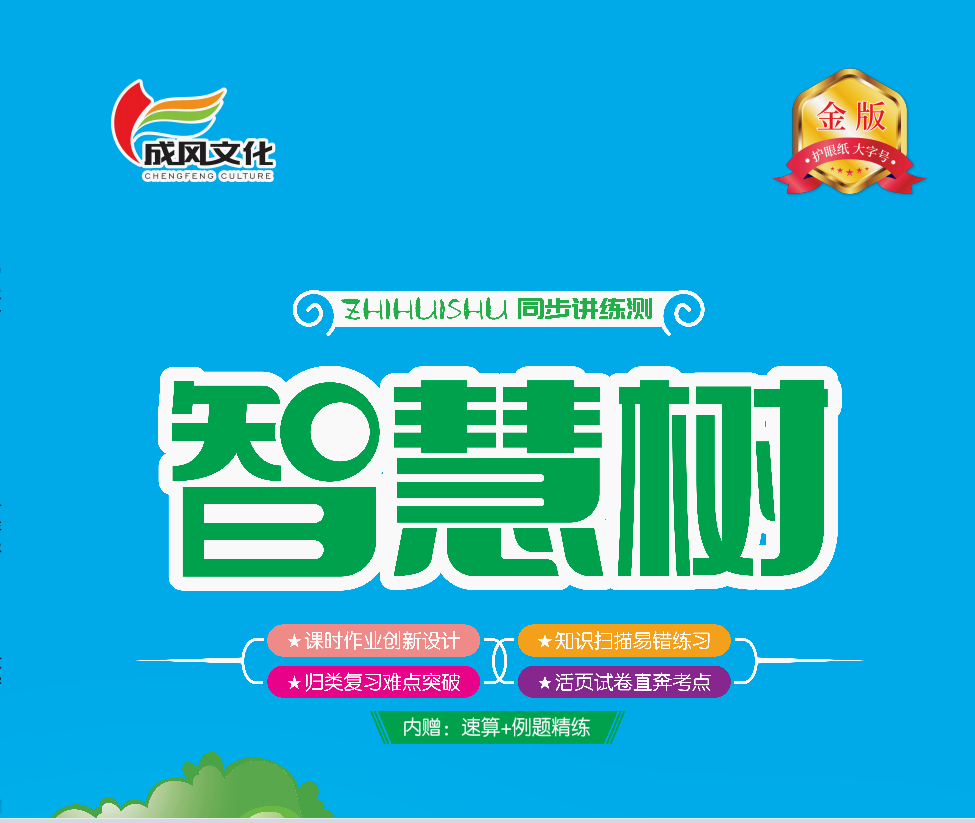 第六单元 有趣的平面图（一）第1课时 认识图形
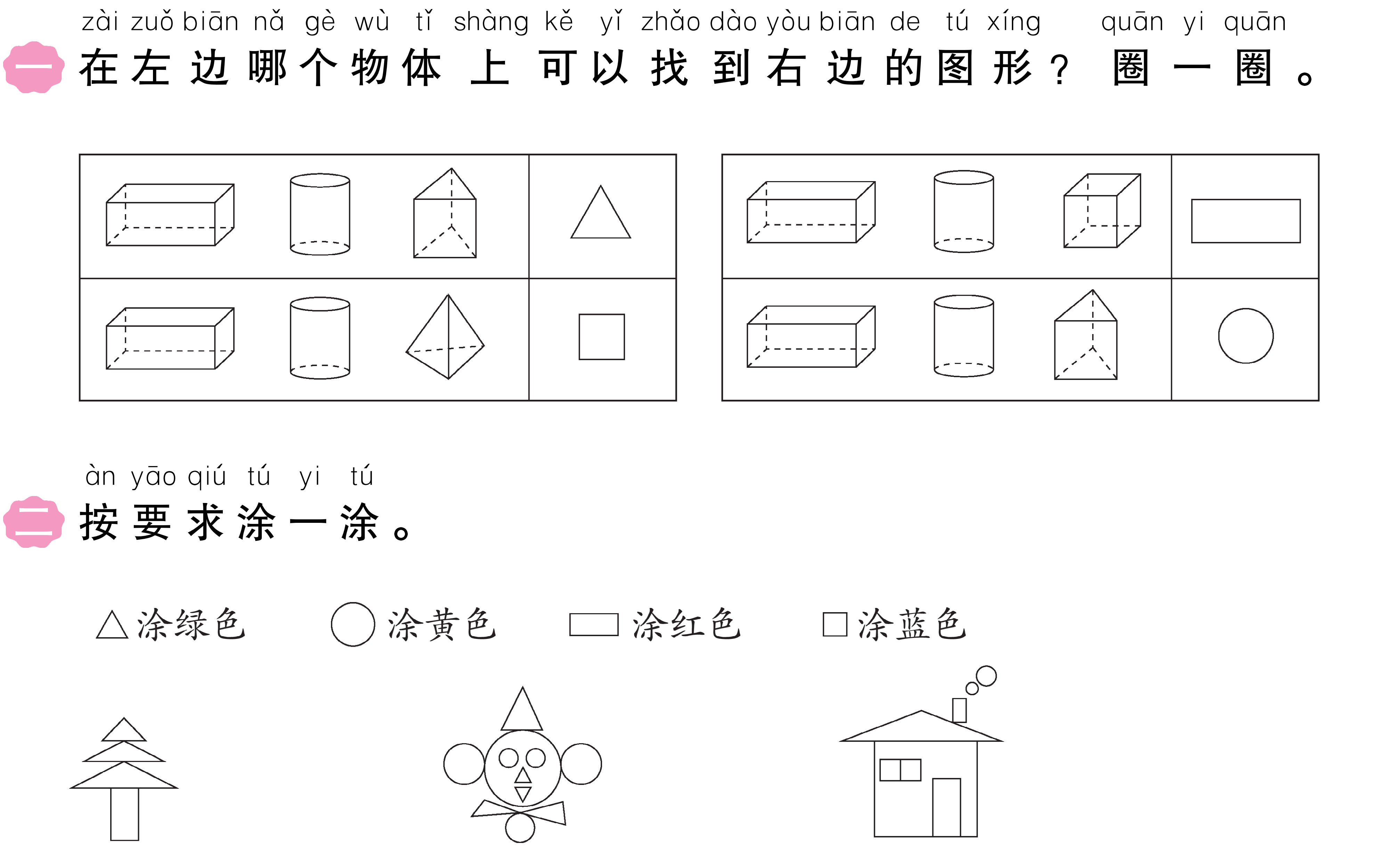 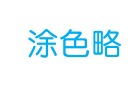 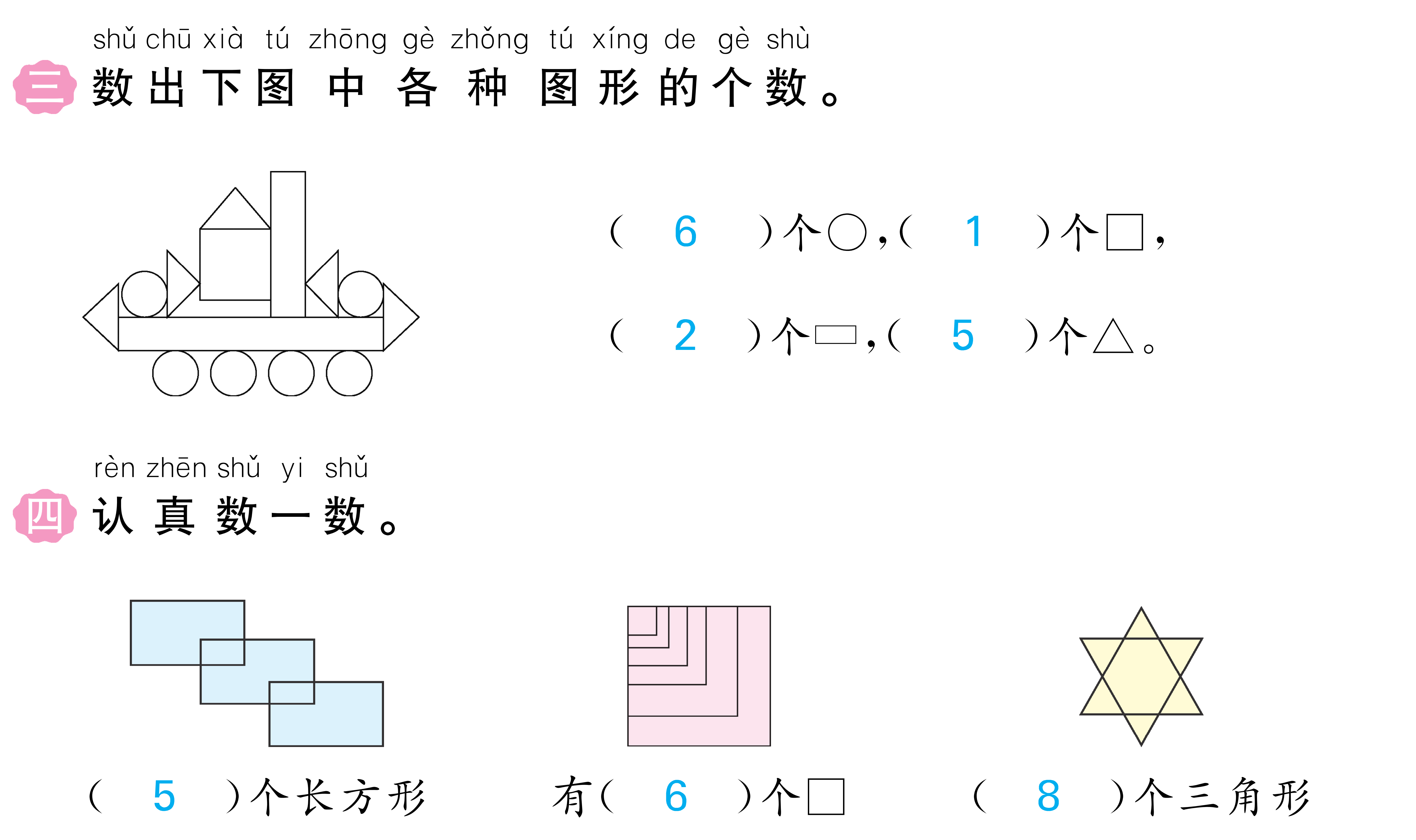 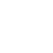 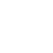 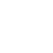 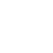 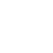 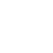 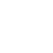 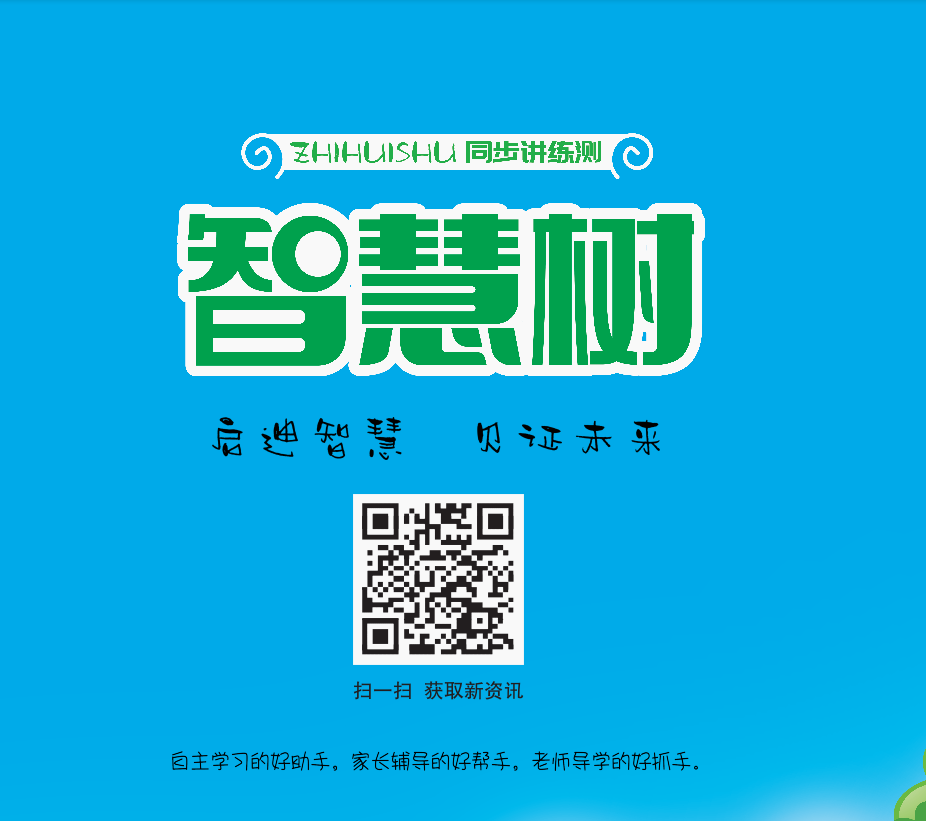 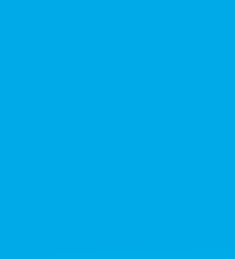